Equitable Development Planning: 11th Street Bridge ParkMonitoring Neighborhood Change Panel, NNIP Meetings, Cleveland, September 15, 2016Presented by Peter Tatian, NeighborhoodInfo DC
11th Street Bridge Park Selected design: OMA + OLIN
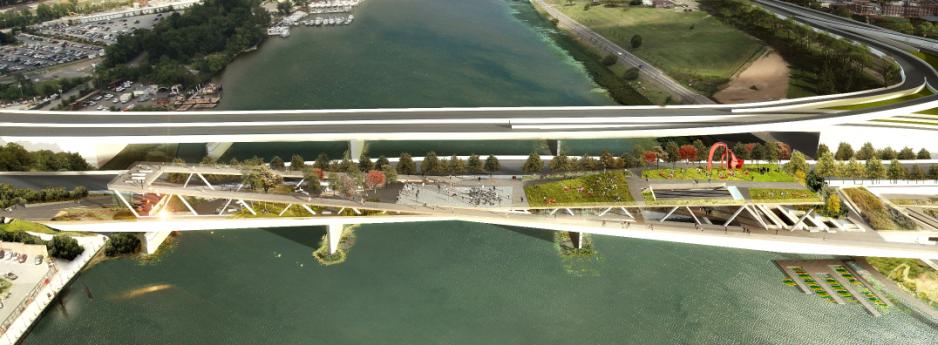 Image courtesy 11th Street Bridge Park
[Speaker Notes: Expected to open in 2019, now in preconstruction phase]
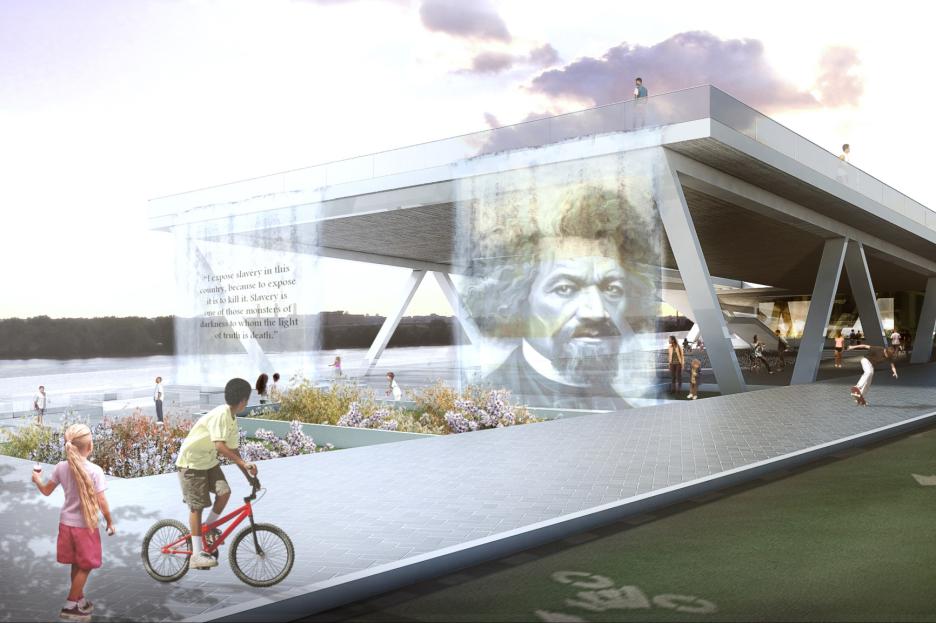 Image courtesy 11th Street Bridge Park
Equitable Development Plan
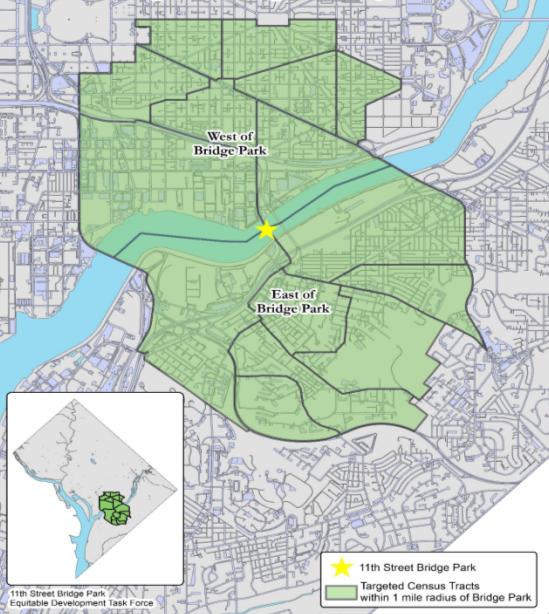 Image courtesy 11th Street Bridge Park
[Speaker Notes: Grew out of residents concerns about impact of BP
Looking at similar developments in other parts of the country
DC LISC helped underwrite BP dir’s salary, assigned ½ time program officer to assist BP w/mgt, research, and TA
Baseline data looked at conditions and disparities, west vs east BP
unemployment rate 6.6% vs. 20.7%
child poverty 20% vs 53%
Median home values $654,000 vs $263,000]
Equitable Development Plan
Workforce Development Strategies
Construction phase hiring
Post-construction phase hiring
Small Business Development Strategies
Support small businesses operating on Bridge Park
Leverage Bridge Park to build and sustain small businesses in community
Ensure Bridge Park is deeply connected to business corridors
Housing Strategies
Disseminate information regarding housing opportunities to residents
Work with city agencies, nonprofits to preserve existing affordable housing and build new affordable housing
Partner with housing community to support and advocate for policies that preserve and create affordable housing
[Speaker Notes: Equitable development task force
Series of meetings, including two open community meetings on both sides of the river to solicit recommendations
Final equitable development plan (released Nov 2015) included recommended strategies in three areas]
[Speaker Notes: Follow up with NeighborhoodInfo DC to measure implementation of the plan
Logic model summarizing strategies developed in economic development strategy]
[Speaker Notes: Baseline indicators that can be used for starting measurement]
Bridge Park “Data Room”
How NeighborhoodInfo DC will provide data support for the Bridge Park Equitable Development Strategy team for planning, tracking, and communicating about equitable development activities in the target areas

Support within NeighborhoodInfo DC warehouse for Bridge Park areas
Compile, process, and store internal administrative  data for Bridge Park
Produce custom neighborhood profiles for target areas
Produce enhanced digital features and content
Contact and resources
Peter Tatian, ptatian@urban.org, @PeterTatian
Bridge Park, http://www.bridgepark.org, @DCBridgePark

Bridge Park Equitable Development Plan:http://bridgepark.org/sites/default/files/Resources/EDP%20Final%20-%20UPDATED.pdf

Urban report on Bridge Park Equitable Development Process and Plan:
http://www.urban.org/research/publication/equitable-development-planning-and-urban-park-space-early-insights-dcs-11th-street-bridge-park-project